Fostering Student-Staff Collaboration
Michael Duignan- Lecturer/CL in Tourism
Dr Sally Everett – Deputy Dean
Lewis Walsh -  PhD/Associate Lecturer

Anglia Ruskin University, Lord Ashcroft 
International Business School
Quick snapshot…
The [slow tourism] project
Examples of student-staff collaborations
Pedagogic value
Pair and share: pan biz-school examples (how and value)
Conclusions and what next…!
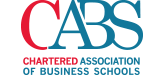 The [slow tourism] project…
3 year, pan-European tourism project 
Student engagement from off-set but just realised value…
For research utility… however;
Powerful for student experience, satisfaction, engagement, performance
Shift: ‘student-as-partner’   
ATHE /VisitEngland National Award 2015
Learning Grant (2016) to ext
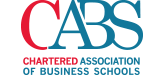 Examples of student-staff collaborations
Events and festivals – planning/delivery
Economic impact reports (EAT ’/ Cambridge Half Marathon 2016)
Joint JMM 2* article – Nikki 4th author (more students seeking MPhil/PhDs)
VC and Beyond 2016 – theory to practice and policy!
Strategic links between policy/practice and student assessment (module and dissertation)
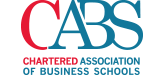 Value to BSc Tourism and Research
Informing module development (e.g. ‘critical              issues’ – on ‘slow’)
ERASMUS+ - University of Bergamo 
Industry – Programme Collaboration (relevancy / innovation / alignment)
Boosting tourism research and plug DMO needs
Future funding bid and regional grants
Increased capacity for research output
Connectivity between student and academic
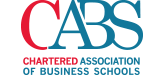 Pedagogic value
Collaborative learning / mentorship / co-creation of experience
Employability / CV building
Student engagement, satisfaction, performance
Constructive alignment and assessments for learning (‘active’ and ‘deep’ learning)
Theory to practice and threshold concepts…
Challenge hierarchical asymmetries (Perrierr, 2006) – inclusive learning env
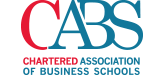 The [slow tourism] project (future research)
On-going research (MET and HROB)
Research Objectives
Best practice – data collection
Empirically driven model / theoretical development
Continual consultation development and dissemination   
                                                                                   (disciplinary lens…)
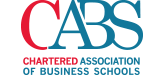 [Speaker Notes: Review section 4 in LTA grant to flesh out – FOR EACH SECTION]
Pair and share!
How have you successfully embedded students in to your/dept/faculty research agenda? (3 MIN!)

What has been the notable value to both i) the student, and ii) you? (3 MIN!)
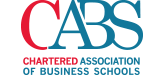 Conclusions, and what next…
Student value	
Staff value
2016-2017 research (LAIBS – ARU – CROSS UK BIZ SCHOOLS)
CABS online short video!

THANK YOU FOR LISTENING!
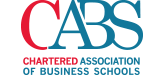